中１～高３対象
中高生A
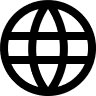 愛知・名古屋という自分たちの住む街でアジア競技大会・アジアパラ競技大会というトップアスリートが集う大会が行われる事を認知するための動画です。
■ 対象ワークシート
①中高生A :第20回アジア競技大会
（2026/愛知・名古屋）

②中高生A :第5回アジアパラ競技大会
（2026/愛知・名古屋）
「愛知・名古屋2026大会学習教材」動画解説書
登場人物：健太(中学生の男の子)／かなで(健太の幼馴染)／
健太の父(大会関係者)／先生(健太とかなでのクラスの先生)
中高生A_アジア競技大会・アジアパラ競技大会動画解説書　1/3
中高生A_アジア競技大会・アジアパラ競技大会動画解説書　2/3
中高生A_アジア競技大会・アジアパラ競技大会動画解説書　3/3
中１～高３対象
中高生B
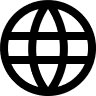 大会に参加するアジアの国や地域について,文化や言語,暮らし,スポーツといった目線から,初めて知る国から身近な国まで,アジアの多様性を学ぶ動画です。
■ 対象ワークシート
中高生B：アジアの国と地域
「アジアの国や地域について学ぼう」動画解説書
登場人物：かなで(中学生の女の子)
かなでのクラスメイトたち
ラトネッシュ(インド出身)／チェンシー(中国出身)／レイラ(アラブ首長国連邦(UAE)出身)／クエン(ベトナム出身)／サイードフ(ウズベキスタン出身)
中高生B_アジアの国や地域動画解説書　1/3
中高生B_アジアの国や地域動画解説書　2/3
中高生B_アジアの国や地域動画解説書　3/3